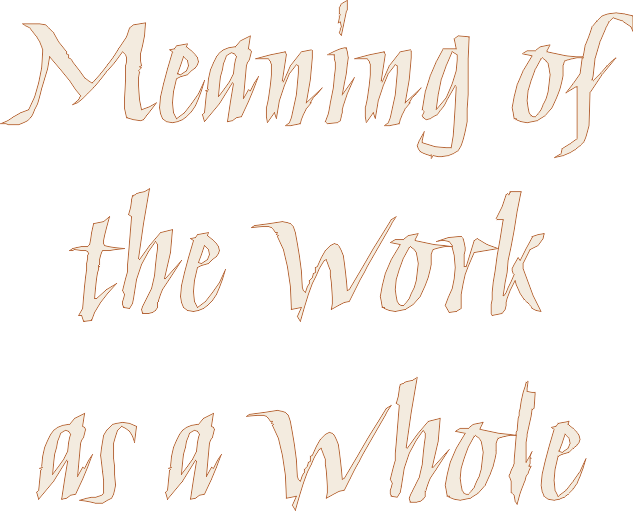 Meaning of the Work as a Whole
The Glass Menagerie
Tennessee Williams,
TOM: 
Yes, I have tricks in my pocket, I have things up my sleeve.
Tennessee Williams
TOM: 
Yes, I have tricks in my pocket, I have things up my sleeve. 
But I am the opposite of a stage magician. 
He gives you illusion that has the appearance of truth. 
I give you truth in the pleasant disguise of illusion.
truth in the pleasant disguise of illusion
I give you truth in the pleasant disguise of illusion
the “meaning of the work as a whole”
the plot, the story
the setting
the characters & the narrator
the symbols....
artistically pleasing
Meaning of the Work as a Whole